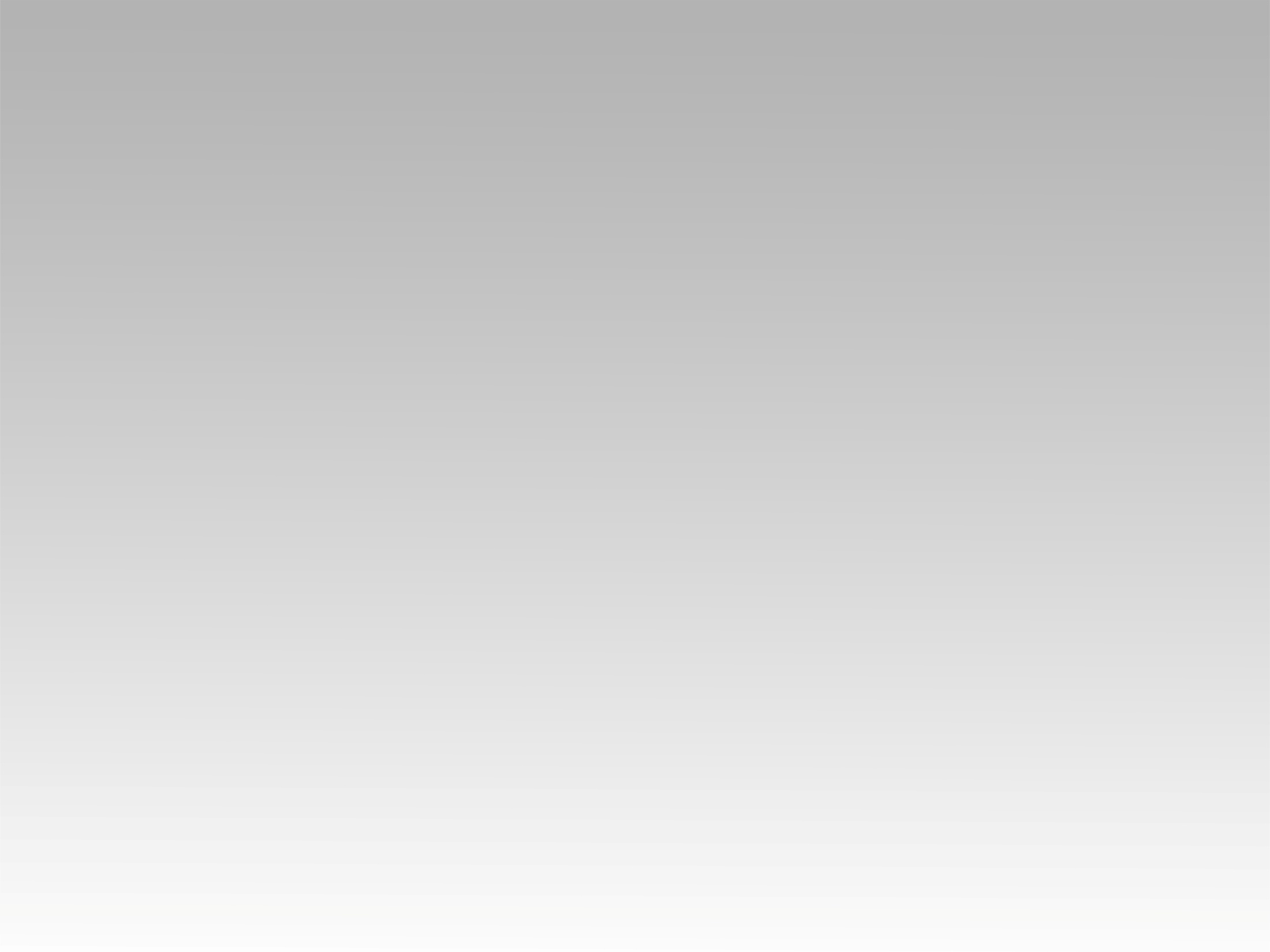 ترنيمة 
أنا بالدم فاديكي
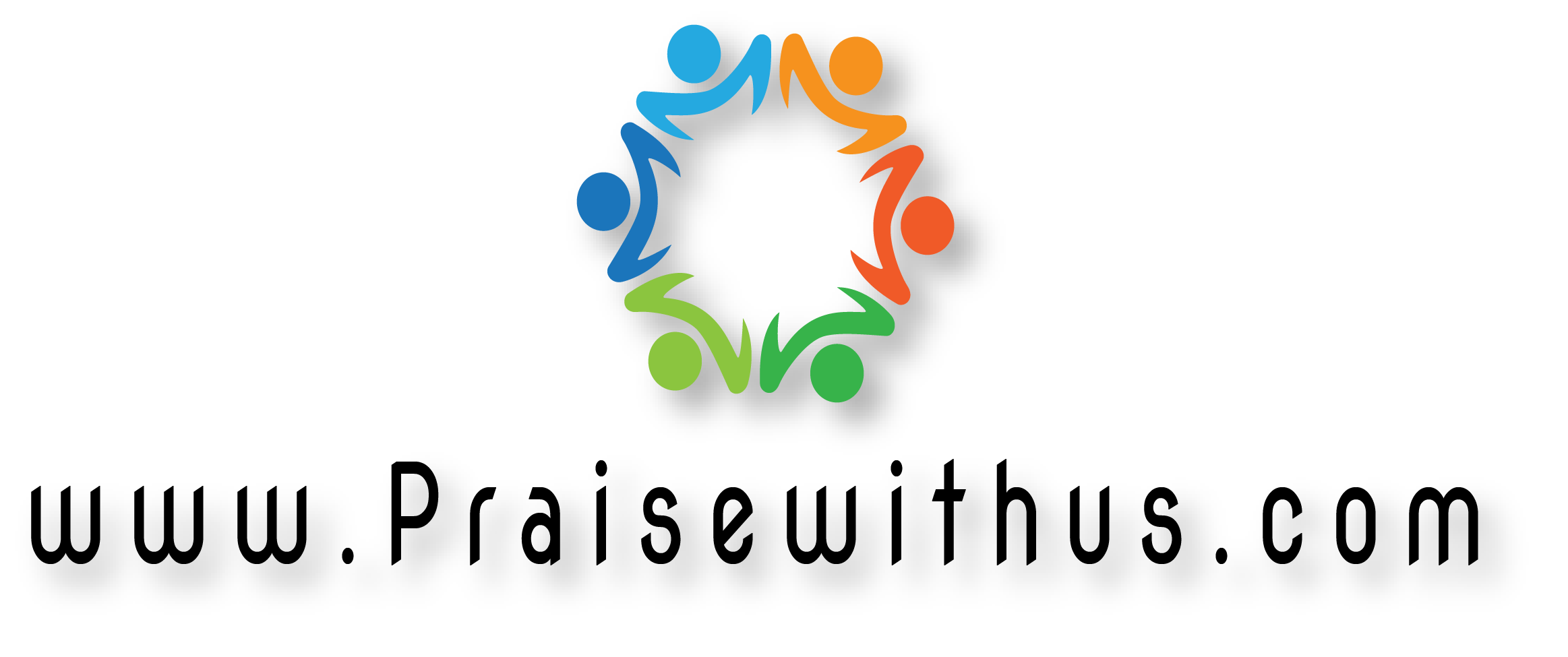 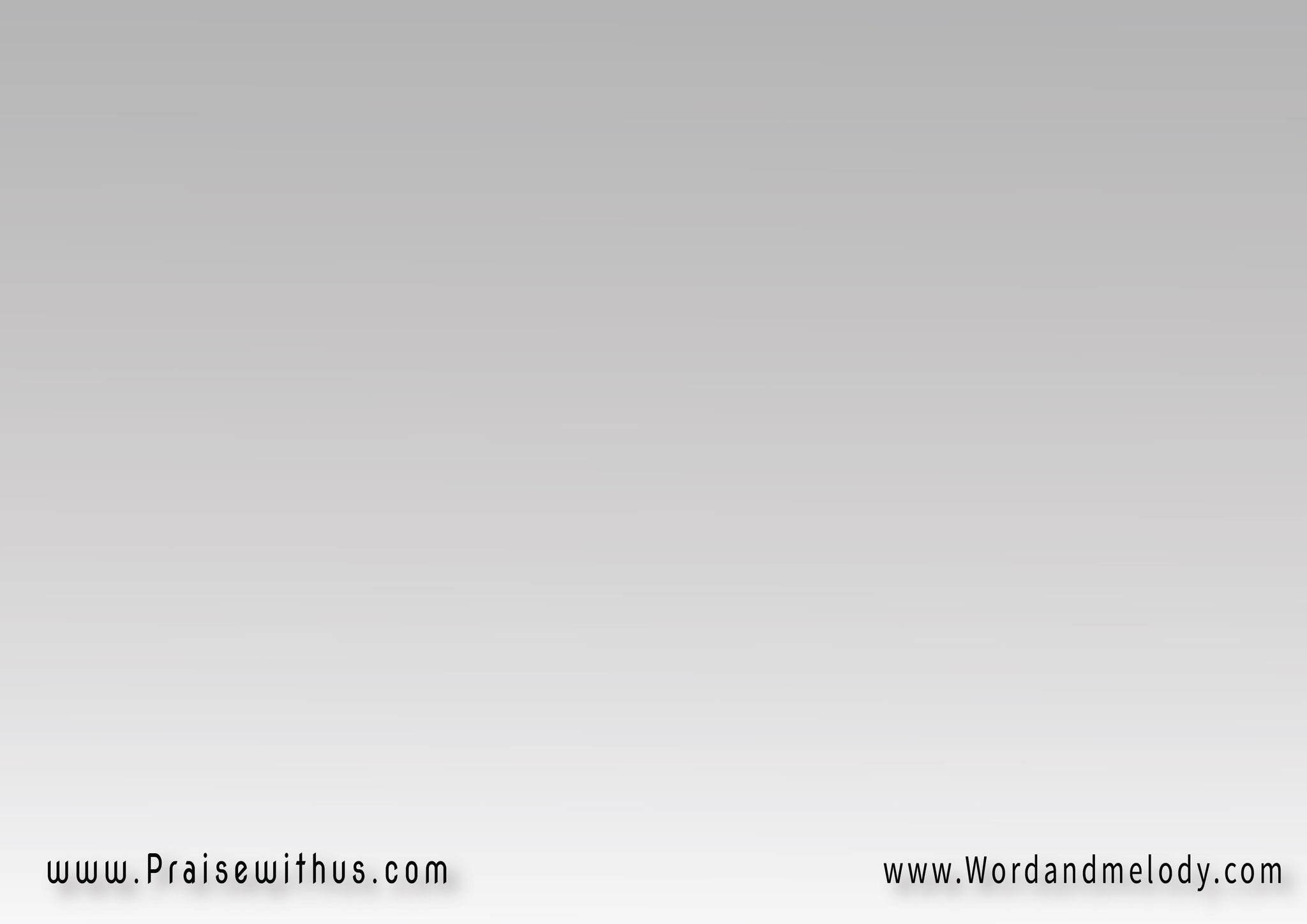 القرار:
 أنا بالدم فاديكيدمي سفكته ليكيوبدمي مغطيكيغالية يا أرضي عليَّ
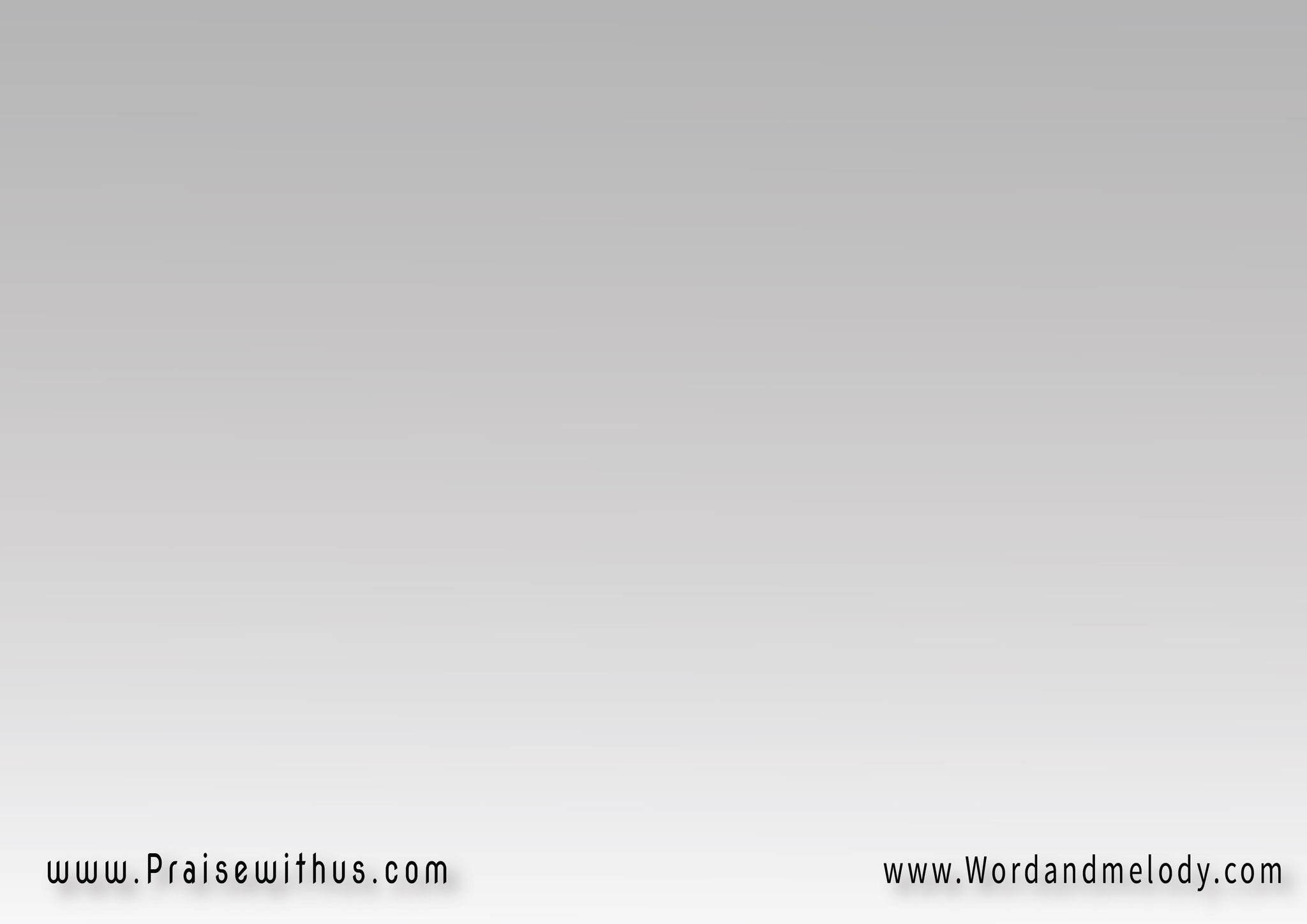 1- 
إنتي يا أرضي غالية عليَّإعلان حبي جروح في إيديَّدمي وهبته ليكي عطيةبيحقق كل وعودي ليكي
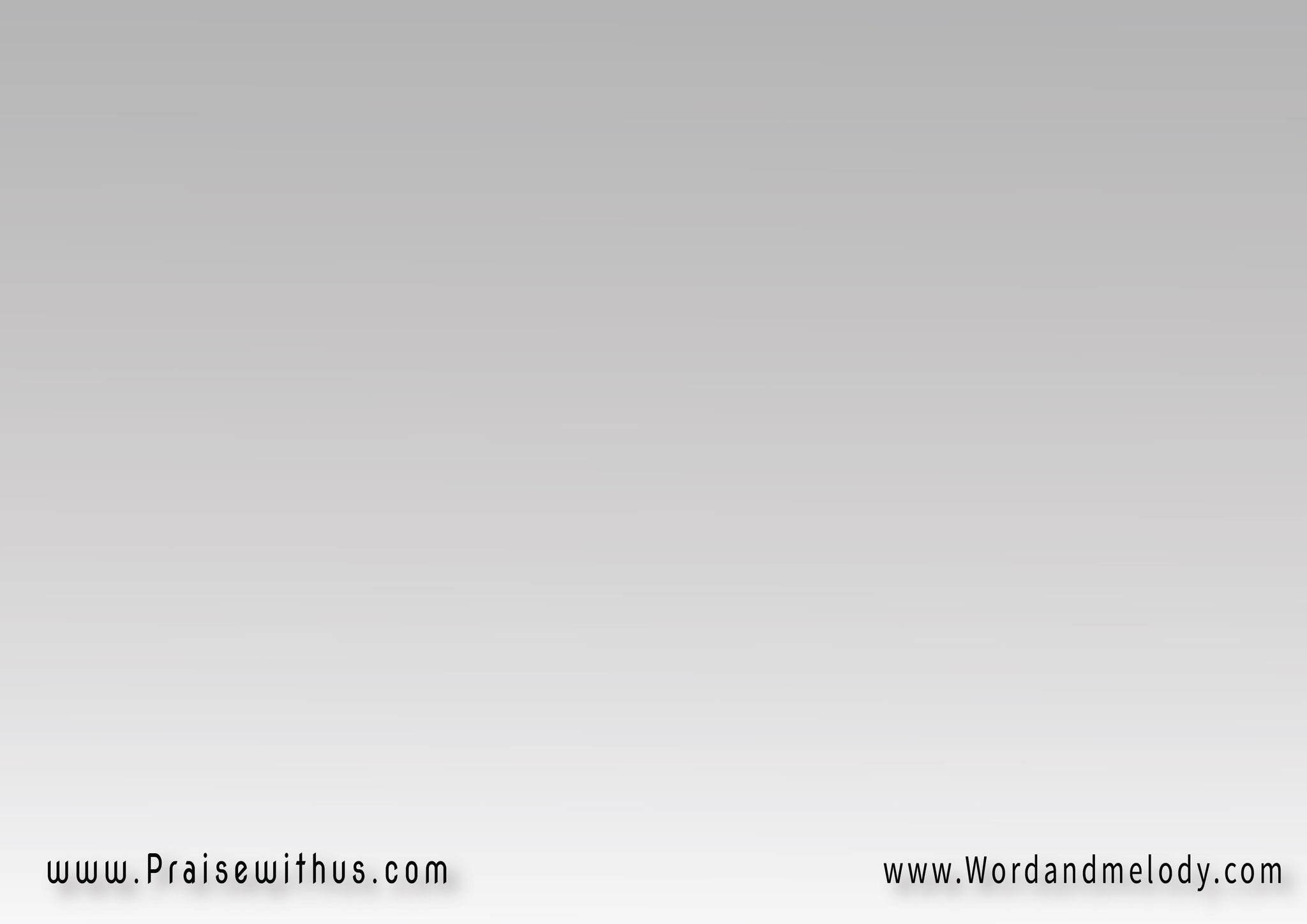 القرار:
 أنا بالدم فاديكيدمي سفكته ليكيوبدمي مغطيكيغالية يا أرضي عليَّ
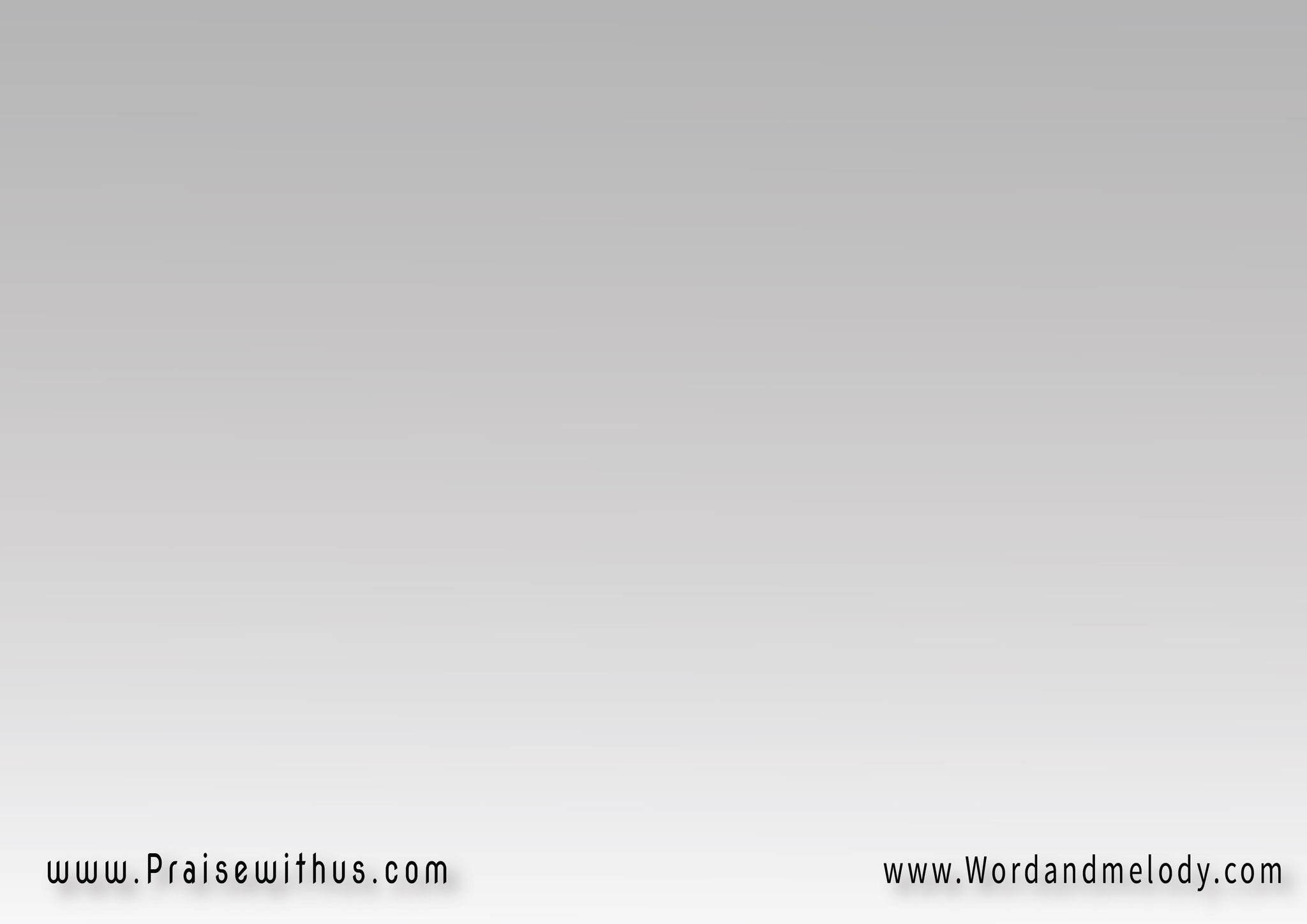 2- 
دا باسمك نرفع أيادينانعلن دمك راية عليناكل بلادنا تعلي فادينادا إلهنا متمسك بيكي
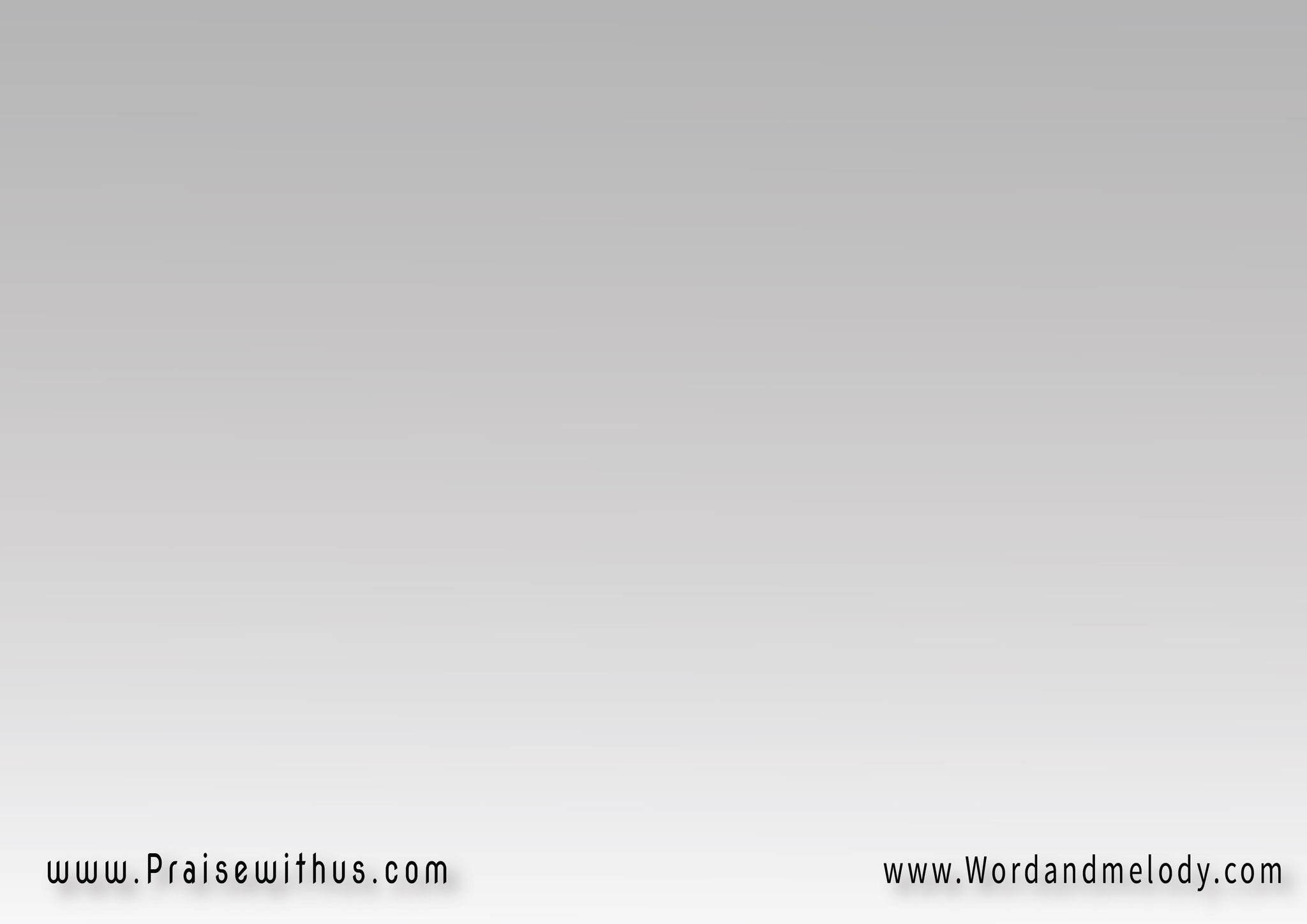 القرار:
 أنا بالدم فاديكيدمي سفكته ليكيوبدمي مغطيكيغالية يا أرضي عليَّ
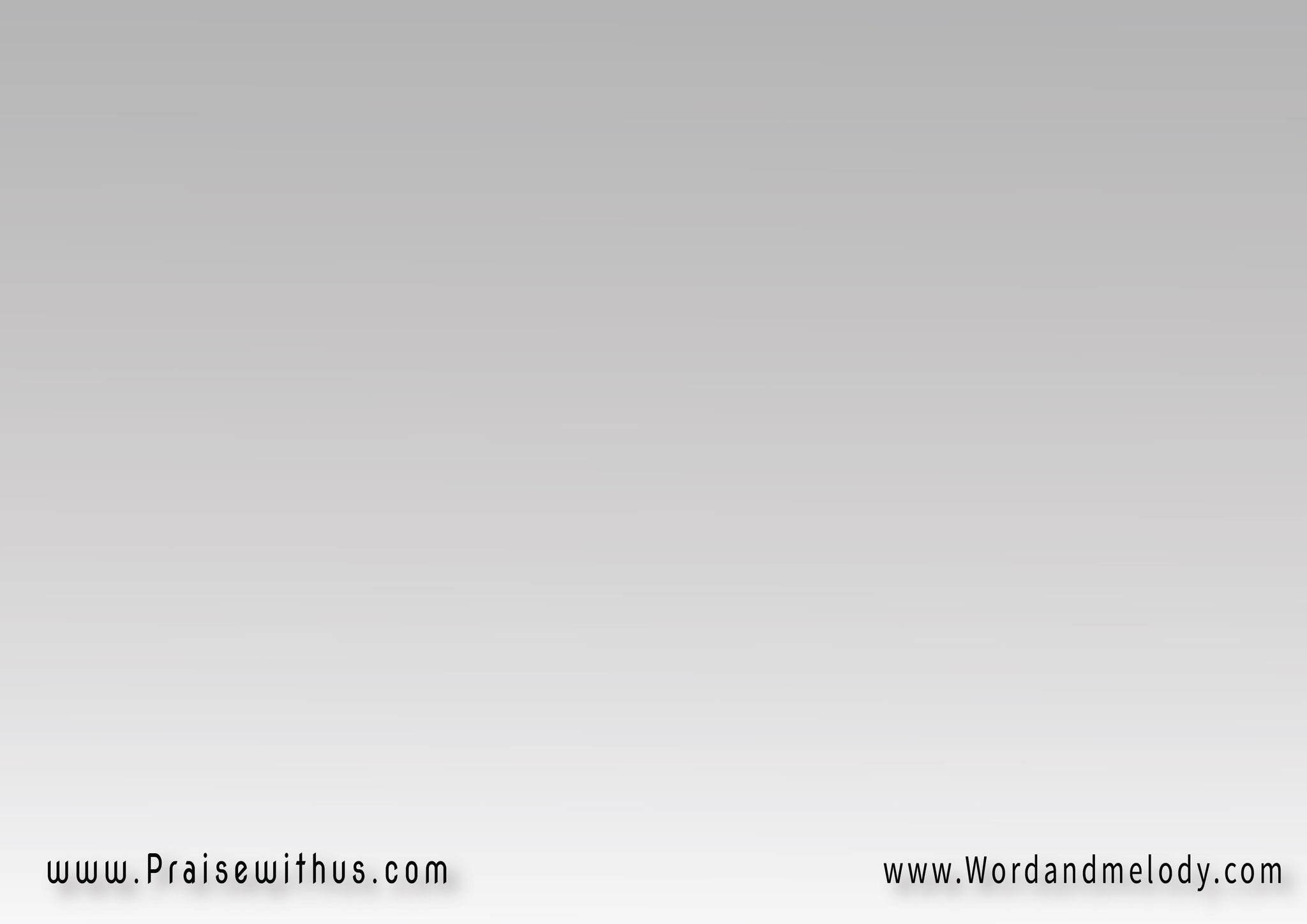 3- 
حقق كل وعودك ليناتيجي وتسكن في وسطيناوتبارك إنت أراضينااللي بتنده لك يا مليكي
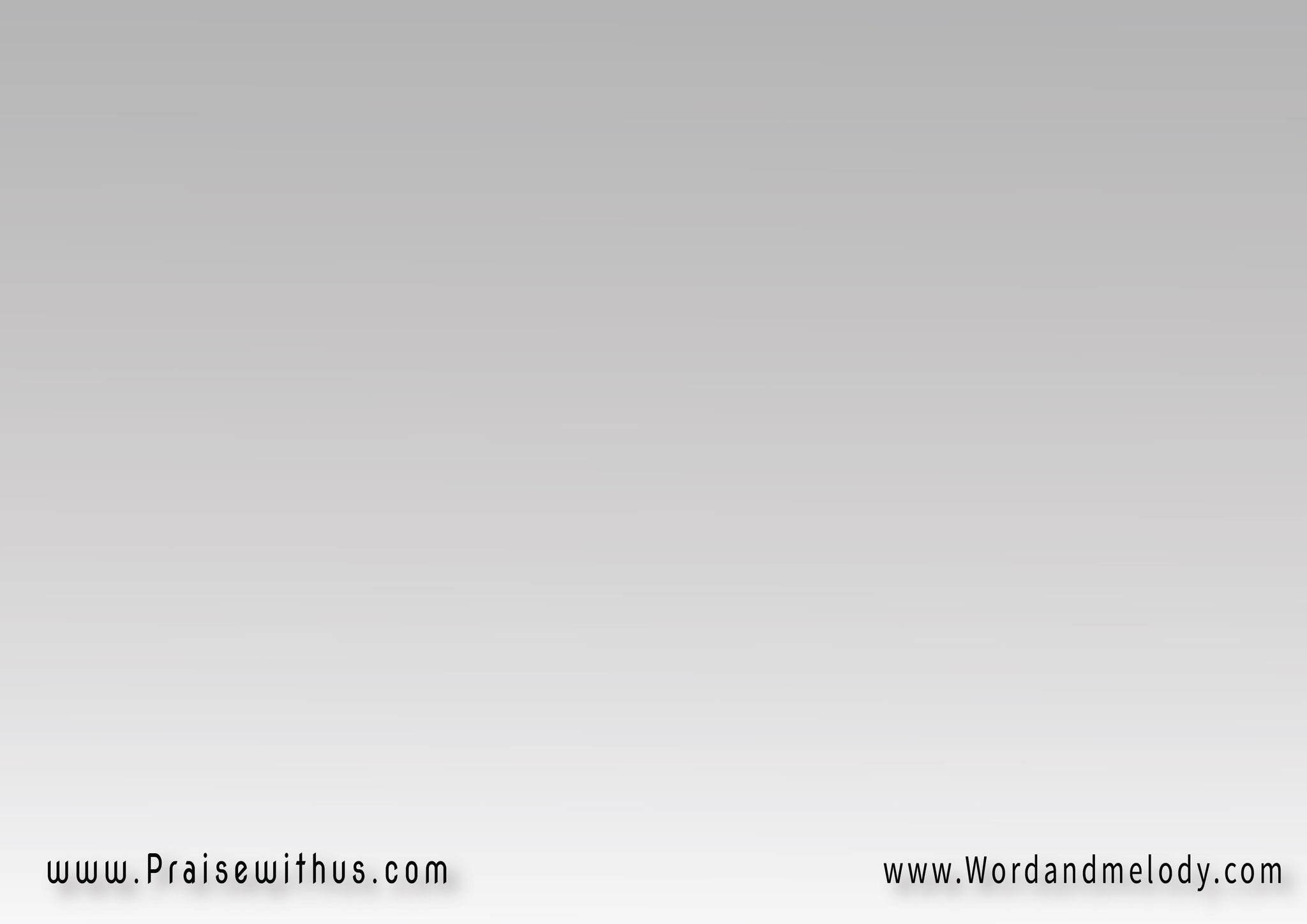 القرار:
 أنا بالدم فاديكيدمي سفكته ليكيوبدمي مغطيكيغالية يا أرضي عليَّ
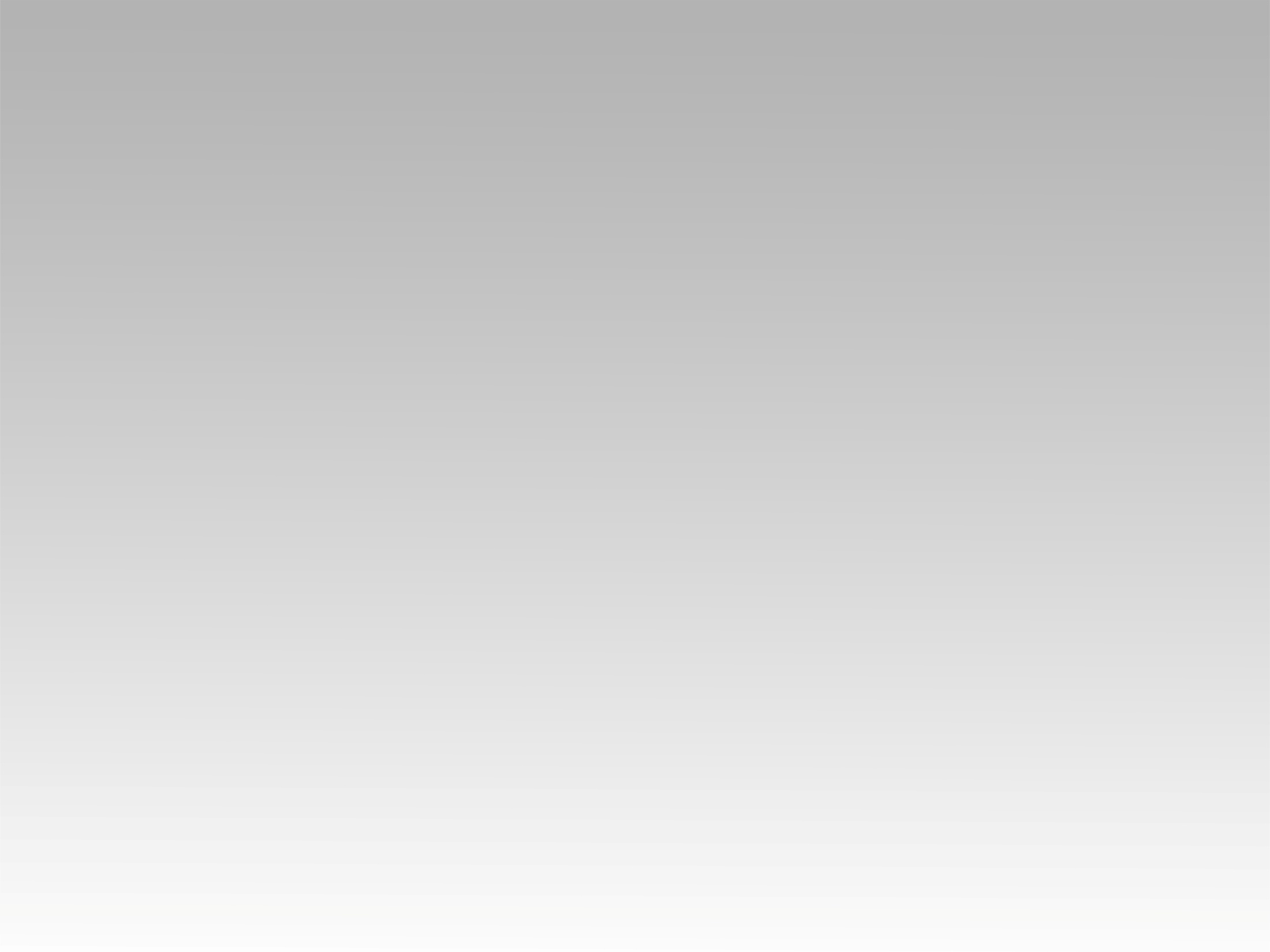 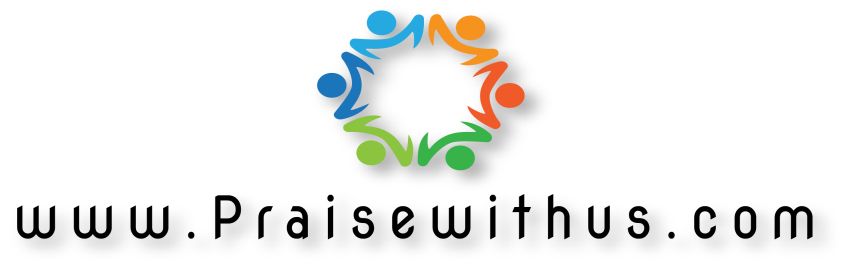